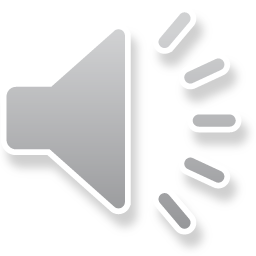 HI
大家好
欢迎
加入
最
锻炼
最
帅气
的
博言辩论社
准备好了吗
3
2
1
我们有
最激烈的
     思维碰撞
有
最生动的
    语言表达
有
最专业的
       培训
什么？
不够？？
我们还有
甜美
可爱
美丽大方
学姐们
的
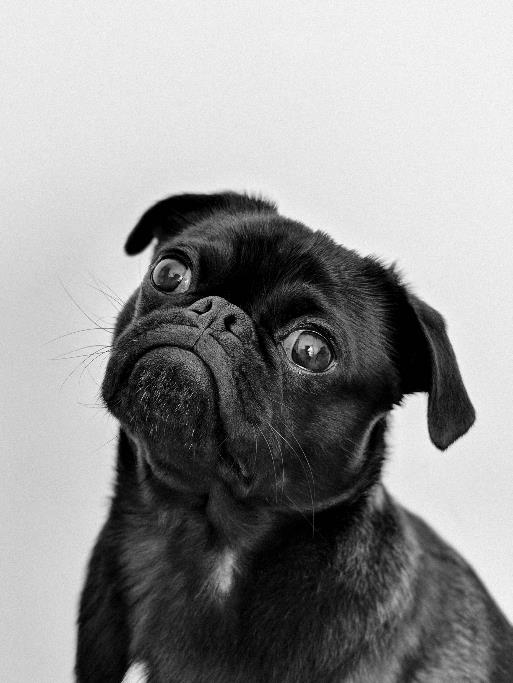 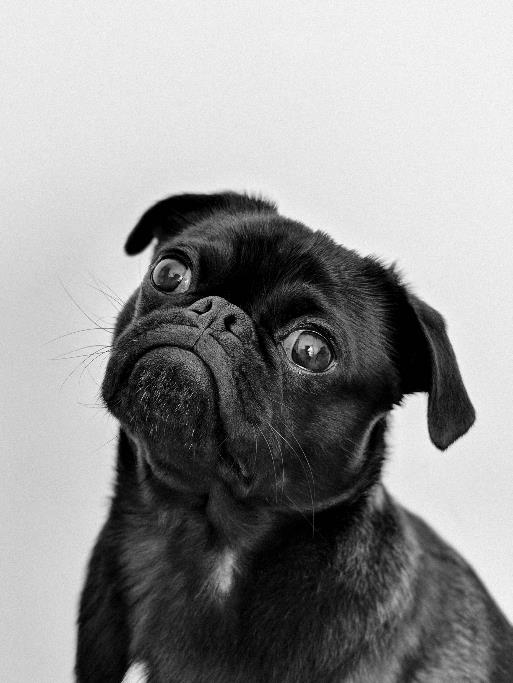 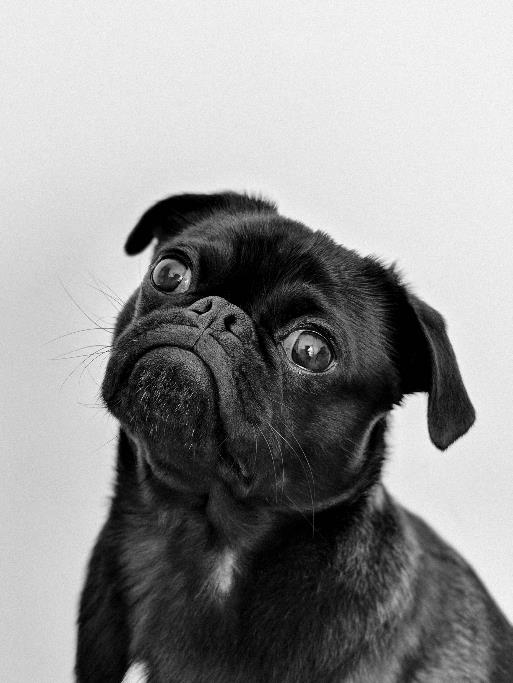 什么？
还不够？
我们还有
AND
帅气
逼人
学长们
威猛的
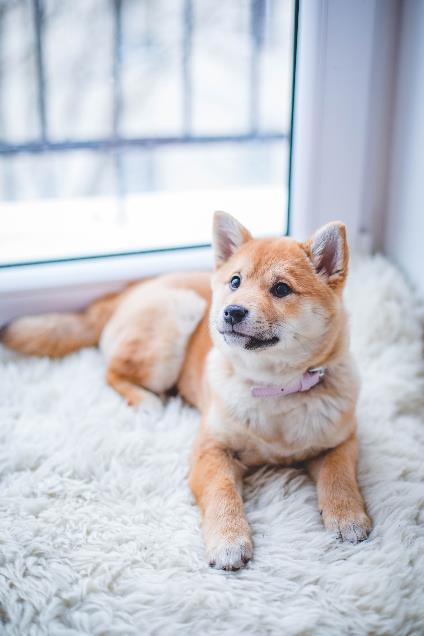 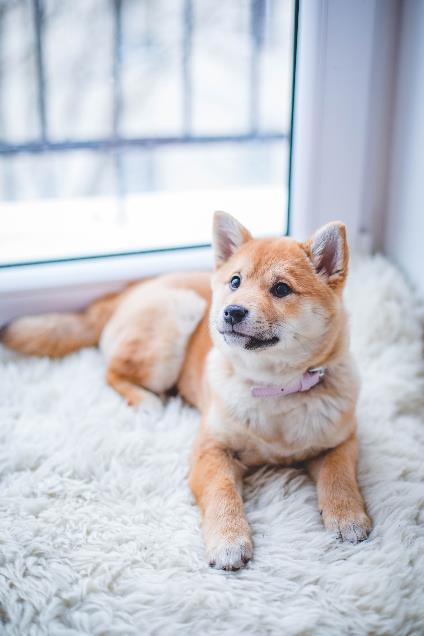 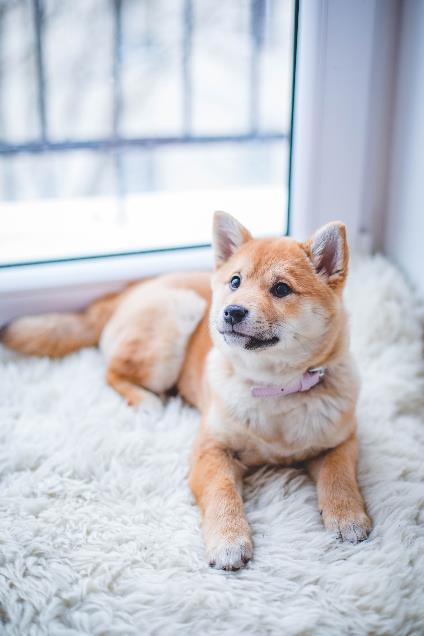 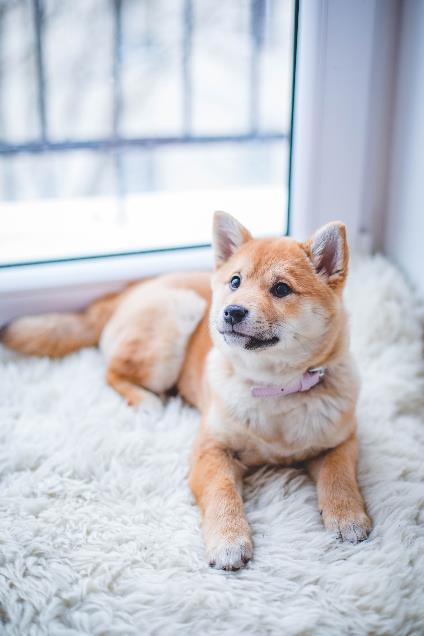 那么
接下来
博言辩论社
等你探险
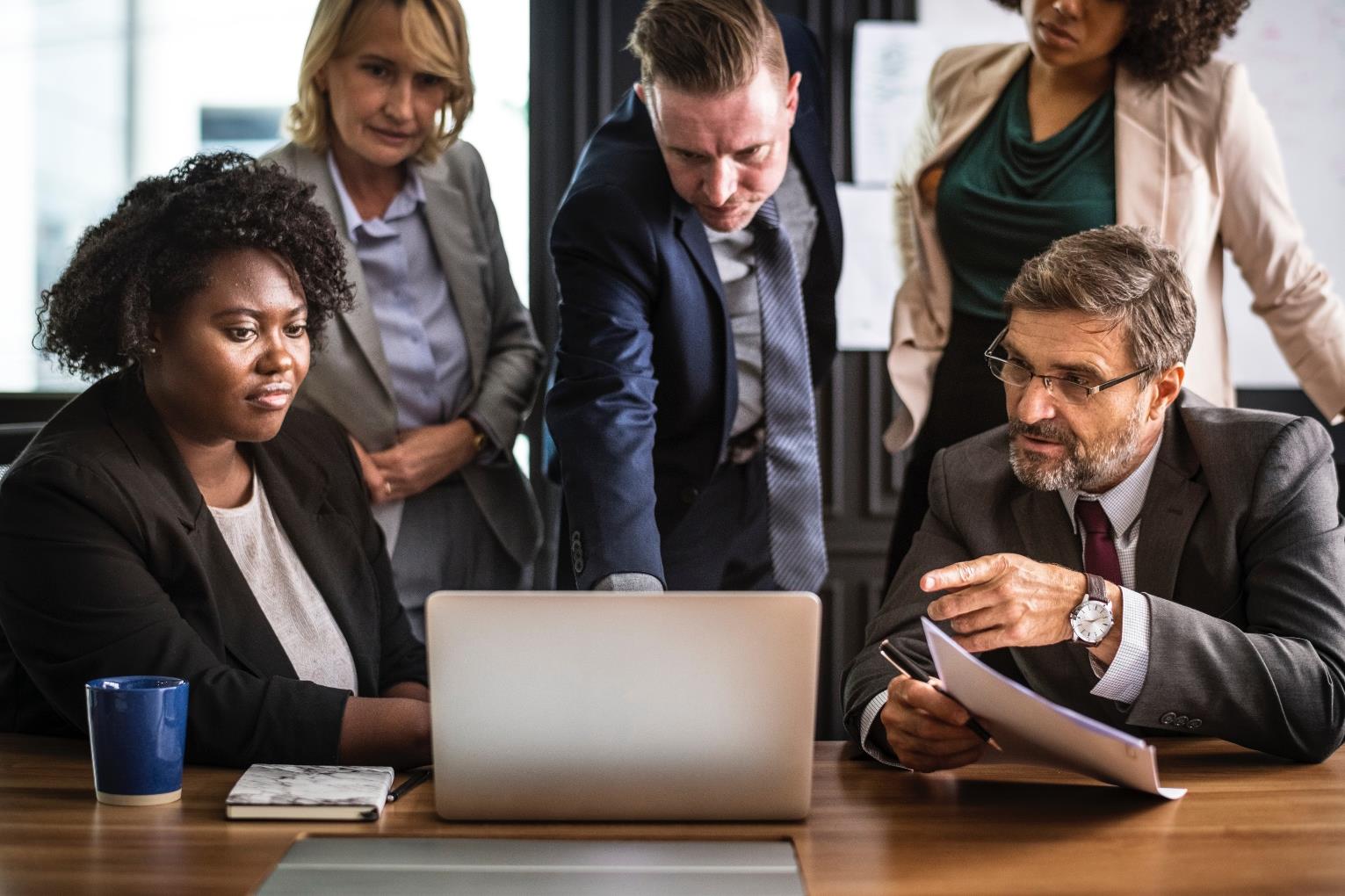 搜索 字由 下载客户端软件，软件打开后搜索本文用到字体，右键激活后，再打开PPT即可使用
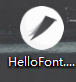 站酷高端黑